Komunikace a komunikační kompetence
Dagmar Sochorová
2
Jazyk mluvený a psaný
Cíl: 
Sdělování myšlenek, zprostředkování styku mezi lidmi.
Znaky obecně jazykové x vlastní specifické prostředky, norma.

Srovnání zájmu, který je věnován oběma formám.

Př. nikdo, vzkaz, zpěv  -  [ňigdo], [fskas], [spjef] 
hrad, vůz, zub - [hrat], [vús], [zup]  	
rozčilená, sčesat, z Evropy, v okně – nenoremní [roščilená], [ščesat]
3
Základní roviny procesu sdělování
V procesu sdělování mluvenou řečí se vzájemně prolínají tři základní roviny:

1)	rovina zvuková (rovina akustického signálu řeči),
2)	 rovina anatomicko-fyziologická (rovina tvoření řeči a jejího vnímání),
3)	rovina jazyková (rovina jazykového kódu).
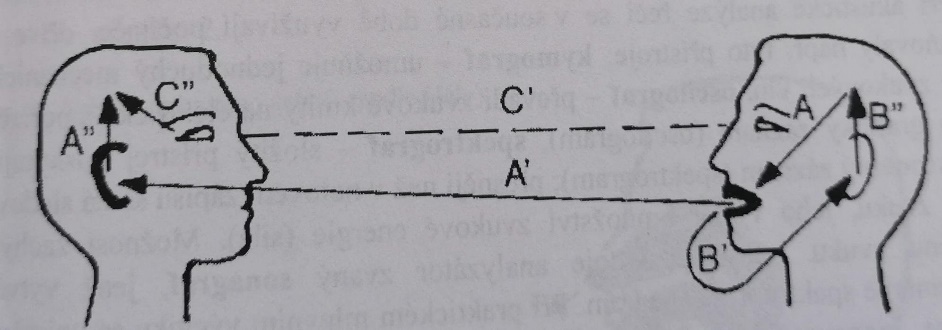 4
Akustický signál řeči
Fyzikální podstatou mluvené podoby řeči je chvění vzduchu, které vnímáme jako zvuk.
Zvukový signál je spojitým sledem základních jednotek řeči (hlásek, slabik aj.), které sestávají z mnoha tónů a šumů. 
Tóny – tam, kde jsou zvuky periodické, které jsou v řeči tvořeny kmitáním hlasivek.
Hlasivky přerušují v pravidelných intervalech souvislý proud vzduchu 
  z plic.
Kmitočet těchto přerušení udává základní tón hlasu.


			 https://www.youtube.com/watch?v=v9Wdf-RwLcs
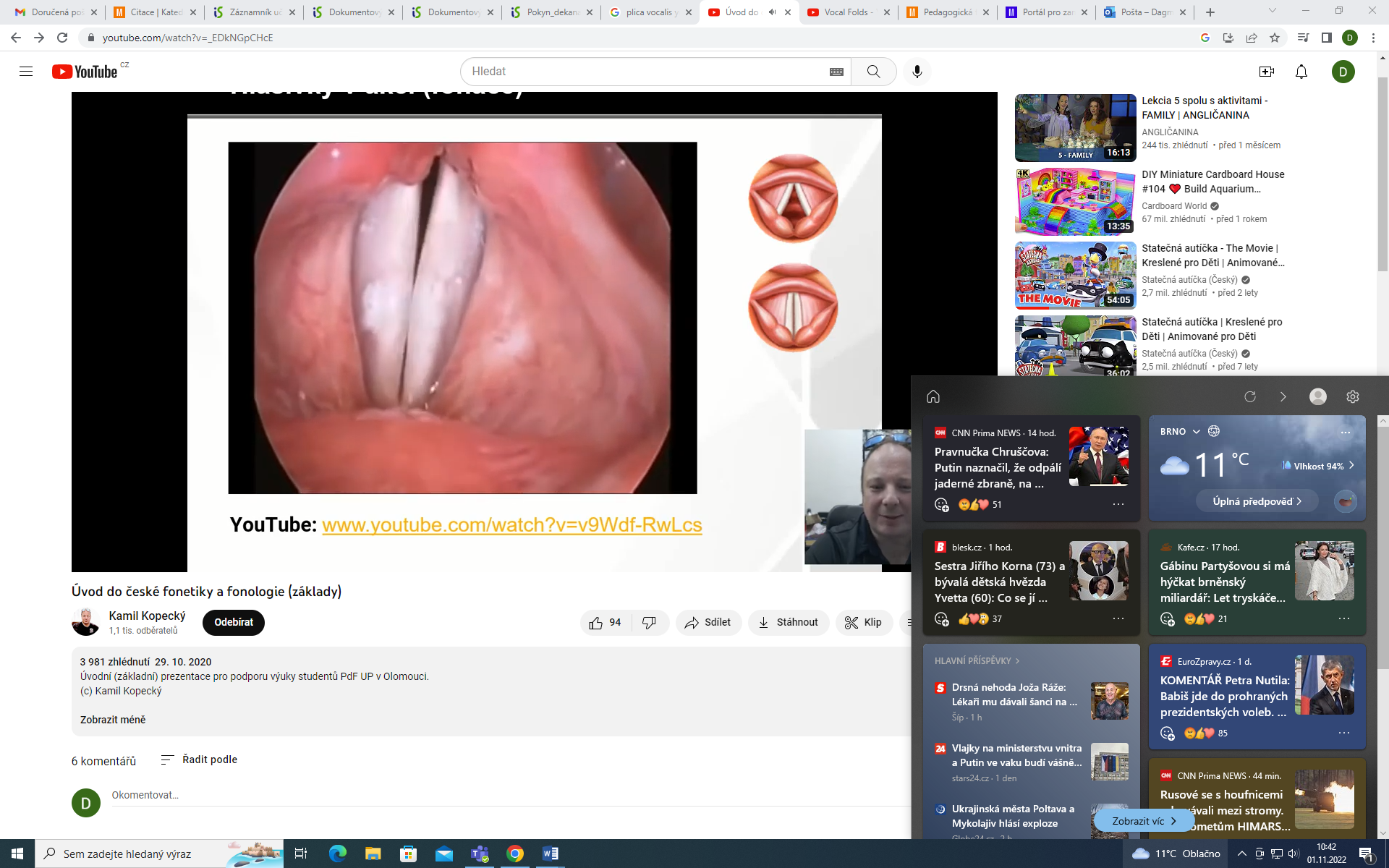 5
Produkce a percepce řeči
Komunikace mluvenou řečí se realizuje na jedné straně produkcí řeči mluvčím, na druhé straně percepcí (tj. slyšením akustického signálu a jeho vnímáním) posluchačem.
Produkce i percepce 
zajištěny složitými mozkovými (cerebrálními) mechanismy,
tvoří nedílnou jednotu komunikačního procesu,
produkce je zpětnovazebně ověřována percepcí a správnost percepce je zpětnovazebně ověřována aktualizací motorických vzorců řeči.
6
Produkce řeči
Jako mluvidla označujeme všechna ústrojí, která se účastní vytváření fyzikálních podmínek, v nichž může zvuková podoba řeči zaznít. 
K realizaci zvukové podoby řeči je třeba, aby se vytvořil výdechový proud (aby vznikl hlas a aby byly  artikulovány  hlásky).
Podle těchto tří hledisek dělíme mluvidla tradičně na tři části:
 ústrojí dýchací (respirační),
 ústrojí hlasové (fonační),
 ústrojí hláskovací (artikulační).
7
Komunikační x komunikativní
Komunikativní kompetence (RVP ZV)
Na konci základního vzdělávání žák:
formuluje a vyjadřuje své myšlenky a názory v logickém sledu, vyjadřuje se výstižně, souvisle a kultivovaně v písemném i ústním projevu,
naslouchá promluvám druhých lidí, porozumí jim, vhodně na ně reaguje, účinně se zapojuje do diskuse, obhajuje svůj názor a vhodně argumentuje,
rozumí různým typům textů a záznamů, obrazových materiálů, běžně užívaných gest, zvuků a jiných informačních a komunikačních prostředků, přemýšlí o nich, reaguje na ně a tvořivě je využívá ke svému rozvoji a k aktivnímu zapojení se do společenského dění,
využívá informační a komunikační prostředky a technologie pro kvalitní a účinnou komunikaci s okolním světem,
využívá získané komunikativní dovednosti k vytváření vztahů potřebných k plnohodnotnému soužití a kvalitní spolupráci s ostatními lidmi.

Komunikační (Strategie vzdělávací politiky do roku 2030+)
8
Jazyk a jazyková komunikace
Pro rozvoj komunikačních dovedností je tato oblast zásadní v tom, že vede žáka mj. k:  

• užívání jazyka k vyjádření vlastních potřeb a k prezentaci názorů,
 
• zvládání základních pravidel mezilidské komunikace, 

• pochopení své role v různých komunikačních situacích a vymezení vlastního místa mezi různými komunikačními partnery.
9
Dle Rámcového vzdělávacího programu pro základní vzdělávání se žák učí znalostem a dovednostem:

	• správně vnímat a rozumět různým jazykovým sdělením,  
	• správně se vyjadřovat, 
	• účinně uplatňovat  své názory.
10
Jazyková kultura
Jazyková správnost x jazyková kultura
Jazyková správnost: Dodržování normy a kodifikace jazyka
Jazyková kultura: Úroveň jazykového vyjadřování, snaha o jeho kvalitu. Zahrnuje nejen jazykovou správnost, ale i vhodnost, přesnost, přiměřenost, výstižnost, působivost, zřetelnost, adresnost, … jazykového projevu.

Dlouhá historie – od 20. let 20. století (Pražský lingvistický kroužek, sborník Spisovná čeština a jazyková kultura, 1932).
Dnes jsou problematice jazykové kultury věnovány odborné časopisy Naše řeč (od r. 1917) a Slovo a slovesnost (od r. 1935).
11
Děkuji za pozornost.
12